IMPLEMENTATION OF THE SKILLS PIPELINE FOR GRADUATES TO BECOME PROFESSIONALLY REGISTERED
PRESENTATION TO THE PUBLIC WORKS AND INFRASTRUCTURE PORTFOLIO COMMITTEE


Date: 23 October 2019

Presentation by: CBE and CBEP
1
Presentation Outline
Introduction
Reporting and Oversight
Key Mandate of the CBE
Key Mandate of the CBEP (Councils for the Built Environment Professions)
Professional Registration Trends
Registration Statistics
Implementation of the Skills Pipeline for Graduates to Professional Registration
Key Challenges faced by the Built Environment sector
Proposed Interventions
Request to the Portfolio Committee
2
Introduction
The CBE is a statutory body established under the Council for the Built Environment Act (No. 43 of 2000) and reports to the Minister of Public Works and Infrastructure. It is an overarching body that coordinates the six Councils for the Built Environment Professions (CBEP), amongst other things:
3
2. Reporting and Oversight
4
3. Key Mandate of the CBE
5
Key Mandate of the CBE in relation to the Industry Contd…
6
Key Mandate of the CBE in relation to theBuilt Environment Professional Councils
7
Key Mandate of the CBE in relation to Education, Training & Human Resource Development
8
4. Key Mandate of CBEP (Councils for the Built Environment Professions)
9
5. Professional Registration Trends
10
6. Registration Statistics – 1/3
11
Registration Statistics – 2/36.1.  Distribution Per CBEP
12
REGISTRATION STATISTICS – 3/36.2   Distribution by Race
13
7. Implementation of the Skills Pipeline for Graduates to Reach Professional Status – 1/3
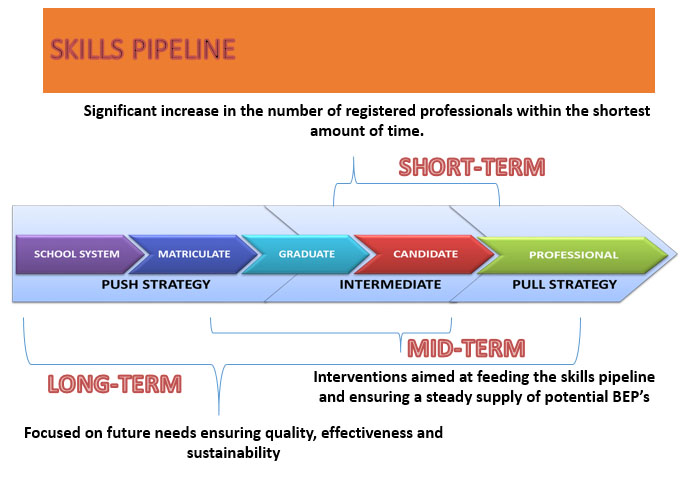 14
Implementation of the Skills Pipeline for Graduates to Reach Professional Status – 2/3 Cont…
7.1 Steps required for a graduate to reach professional status
15
Implementation of the Skills Pipeline for Graduates to Reach Professional Status – 3/3
7.2   Support/Interventions by CBE & CBEP
16
8. Challenges Encountered by Graduates, Candidates & SMME Employers
17
9. Proposed Interventions
18
10.  Request to the Portfolio Committee
19
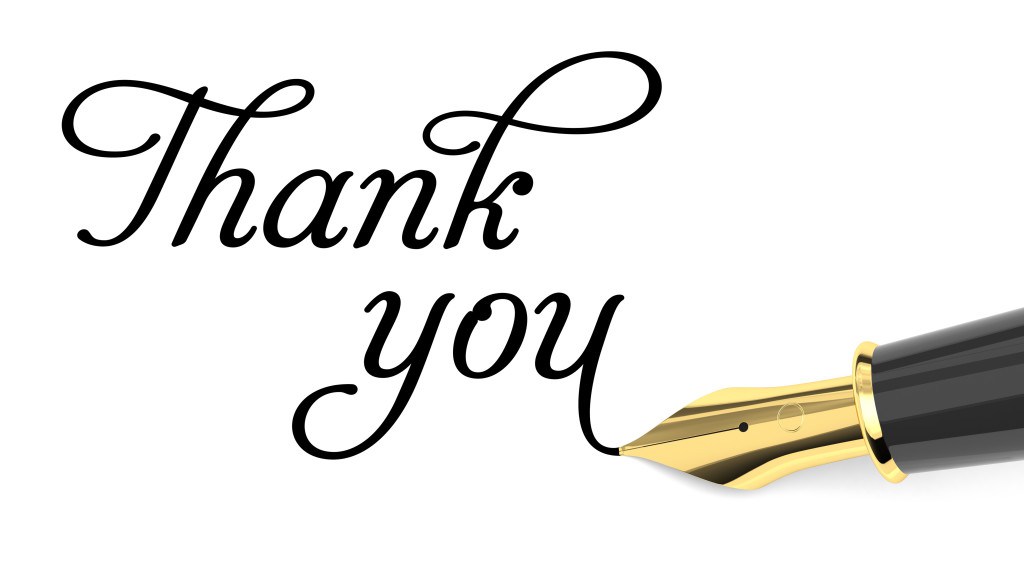 20